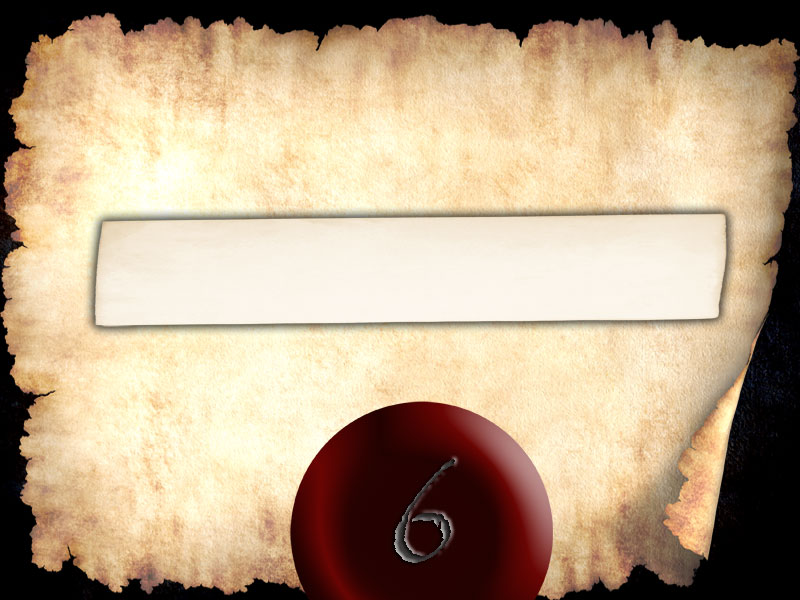 Six Events that Shaped Christianity
[Speaker Notes: Copyright, 2009, C. Michael Patton]
6 Events
Edict of Milan (313)
Council of Nicea (325)
Council of Chalcedon (451)
The Great Schism (1054)
The Great Reformation (1517)
Scopes Monkey Trial (1924)
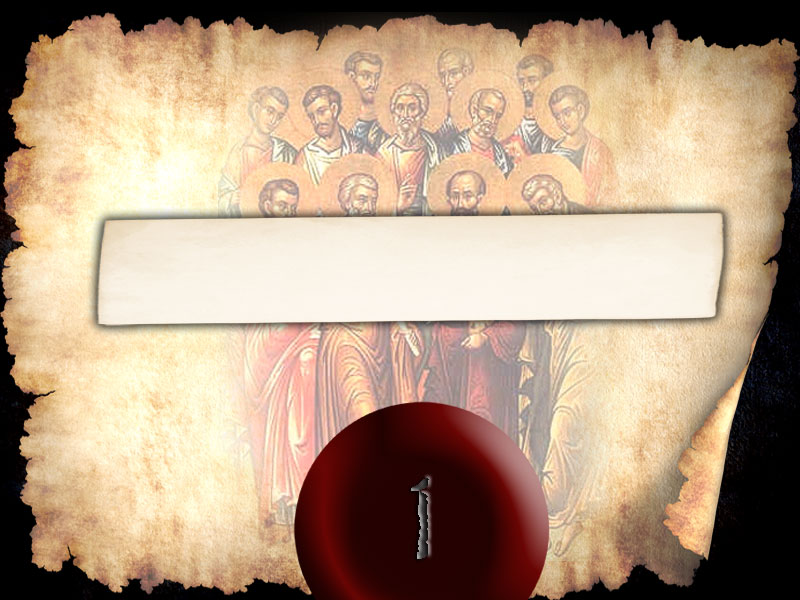 Edict of Milan
Edict of Milan
Thesis: The Death of the Apostles forms a substantial foundation for the claims of Christianity, providing epistemic warrant for the central event in the Christian worldview, the resurrection of Christ.
[Speaker Notes: Presentation notes:
This is not to say that the death of the]
Edict of Milan
Importance of the Resurrection
Edict of Milan
1 Cor 15:1-26
	 1 Now I would remind you, brothers, of the gospel I preached to you, which you received, in which you stand,
	 2 and by which you are being saved, if you hold fast to the word I preached to you--unless you believed in vain.
	 3 For I delivered to you as of first importance what I also received: that Christ died for our sins in accordance with the Scriptures,
	 4 that he was buried, that he was raised on the third day in accordance with the Scriptures,
	 5 and that he appeared to Cephas, then to the twelve.
	 6 Then he appeared to more than five hundred brothers at one time, most of whom are still alive, though some have fallen asleep.
	 7 Then he appeared to James, then to all the apostles.
	 8 Last of all, as to one untimely born, he appeared also to me.
[Speaker Notes: Presentation notes:
The point here is to demonstrate that the resurrection of Christ is the central element to all our faith. It is the apex of history. If Christ is risen, than Christianity is true, no matter what your position on many other points of faith. If Christ has not risen, then Christianity is not true. 

Illustration #1:I heard a church leader interviewed on television that said that the historicity of Christianity is not important to him. What is important is his faith. “If they happened to find Christ’s remains and could prove it was him,” he said, “my faith would not be affected.”

Illustration #2:
I have been in a conversation recently with a pastor at a certain church who is losing his faith. He brought up some issues in the Old Testament that he was not sure were true]
Edict of Milan
12 Now if Christ is proclaimed as raised from the dead, how can some of you say that there is no resurrection of the dead?
	13 But if there is no resurrection of the dead, then not even Christ has been raised.
	14 And if Christ has not been raised, then our preaching is in vain and your faith is in vain.
	15 We are even found to be misrepresenting God, because we testified about God that he raised Christ, whom he did not raise if it is true that the dead are not raised.
Edict of Milan
16 For if the dead are not raised, not even Christ has been raised.
	17 And if Christ has not been raised, your faith is futile and you are still in your sins.
	18 Then those also who have fallen asleep in Christ have perished.
	19 If in Christ we have hope in this life only, we are of all people most to be pitied.
Edict of Milan
20 But in fact Christ has been raised from the dead, the firstfruits of those who have fallen asleep.